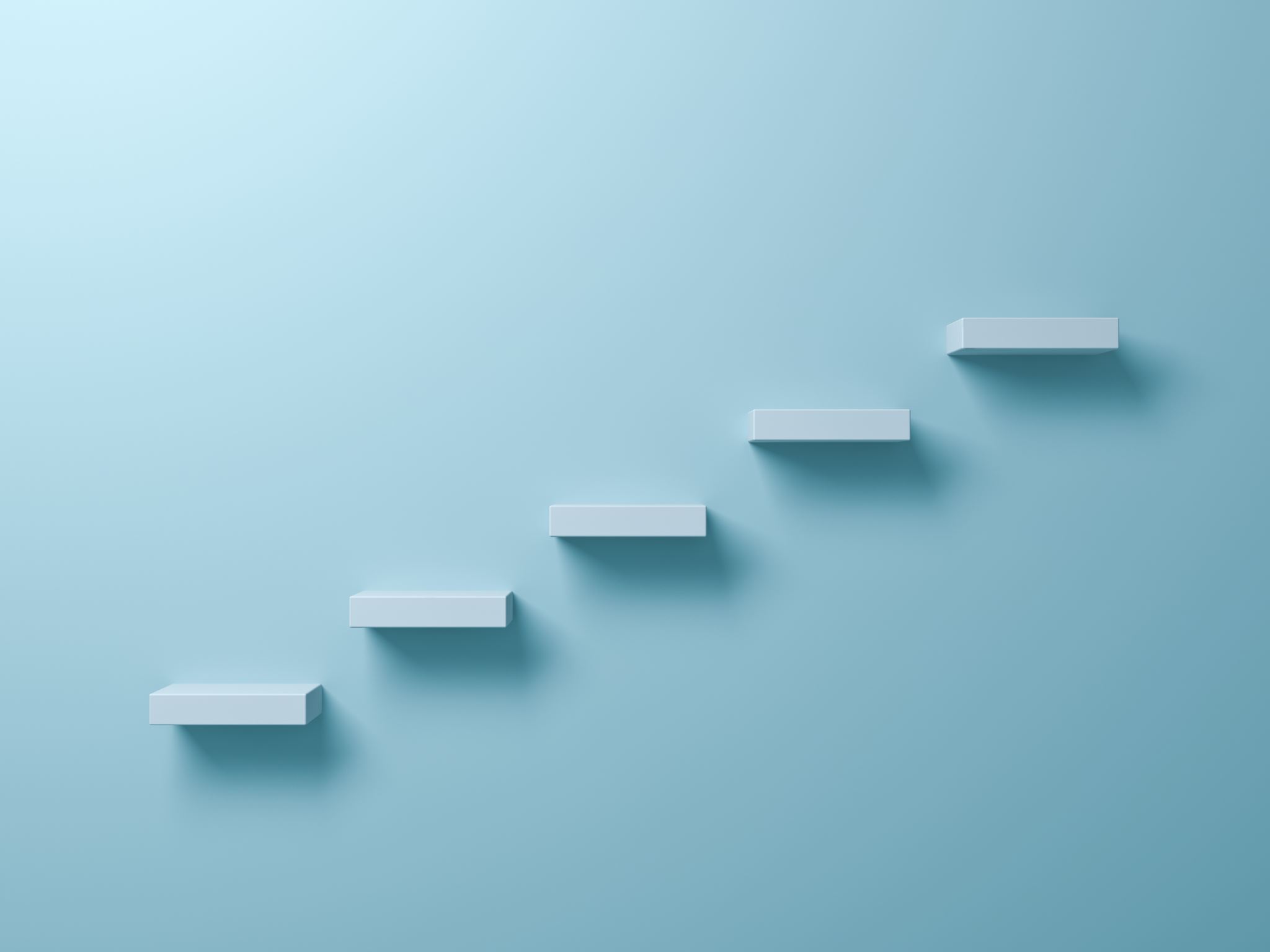 Shalom  School Of Theology(SSOT)
Some Tools You Need To Interpret . . .  Narratives
Where Does Meaning Reside?
Basic Components of Communication
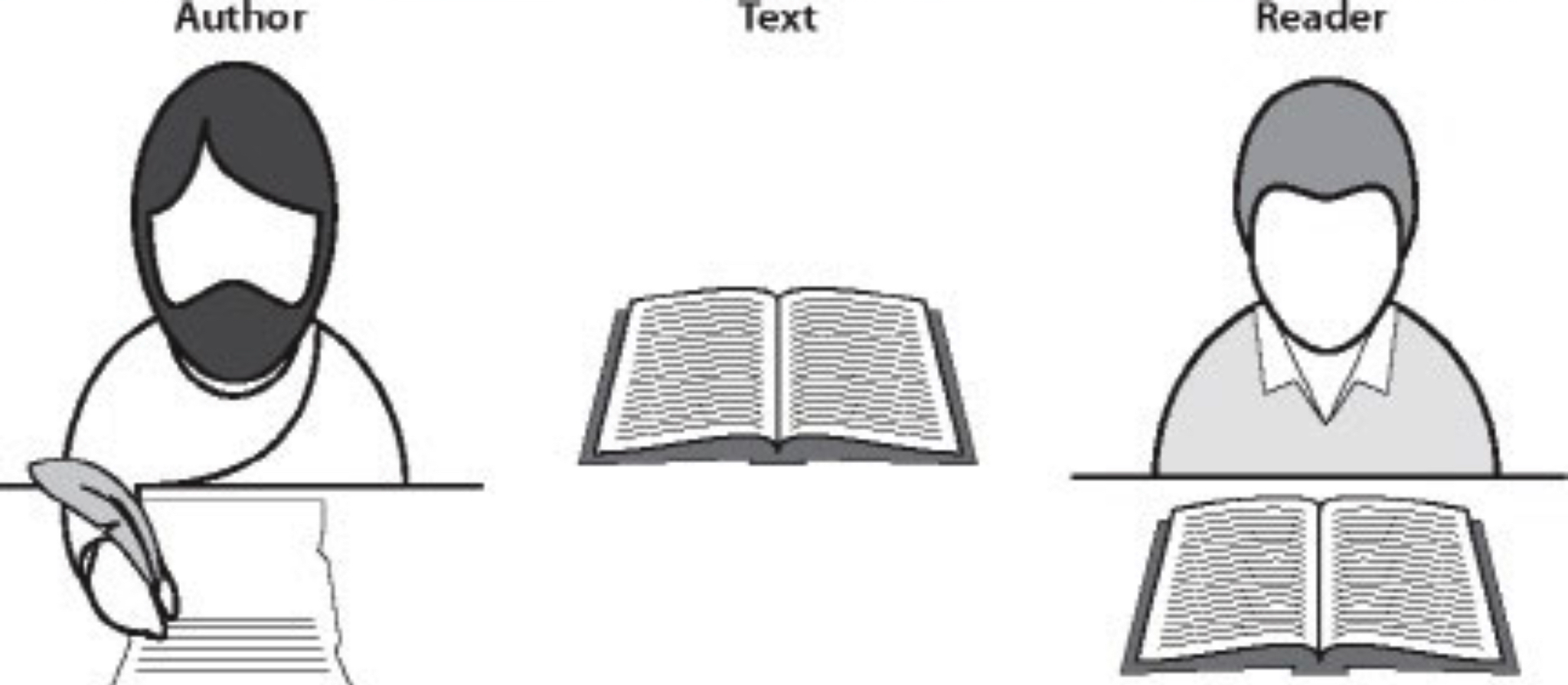 Where Does Meaning Reside?
Basic Components of Communication
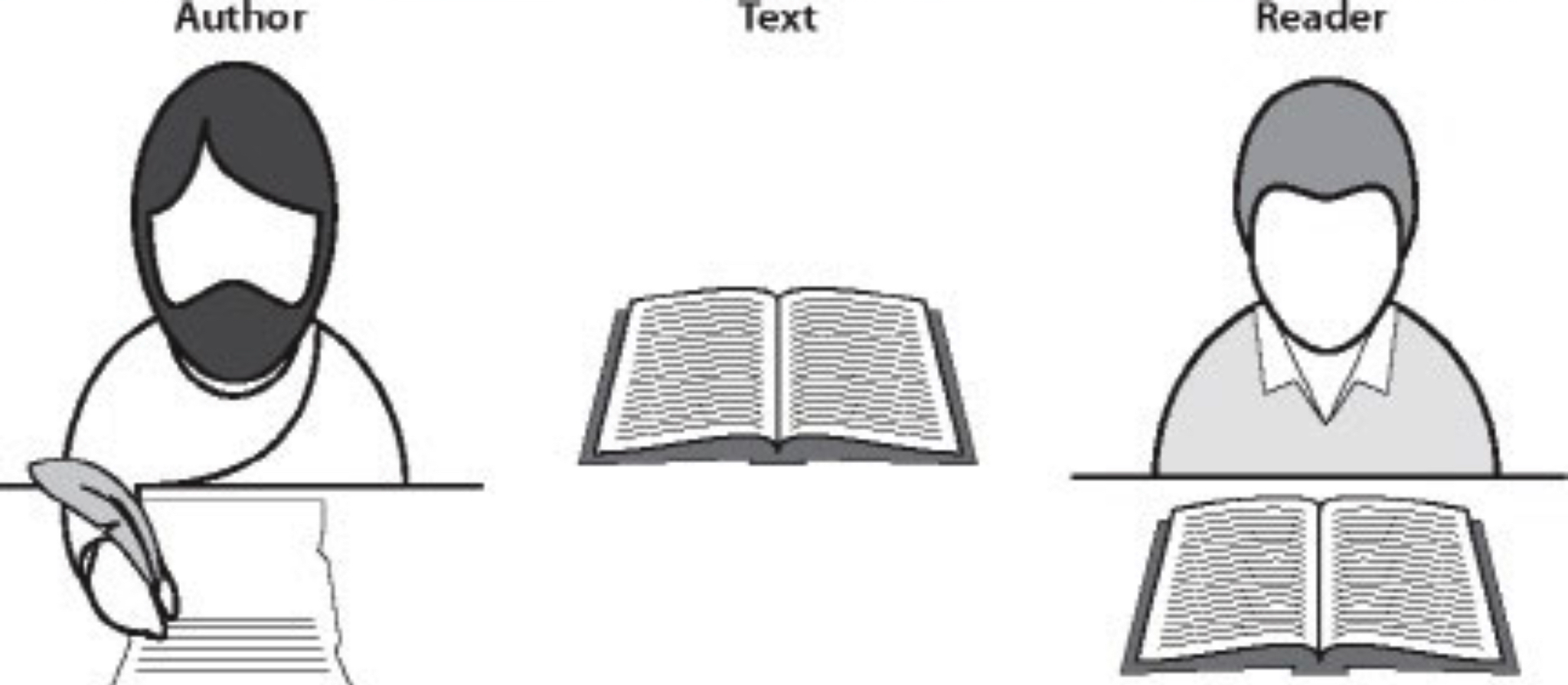 Where Does Meaning Reside?
Basic Components of Communication
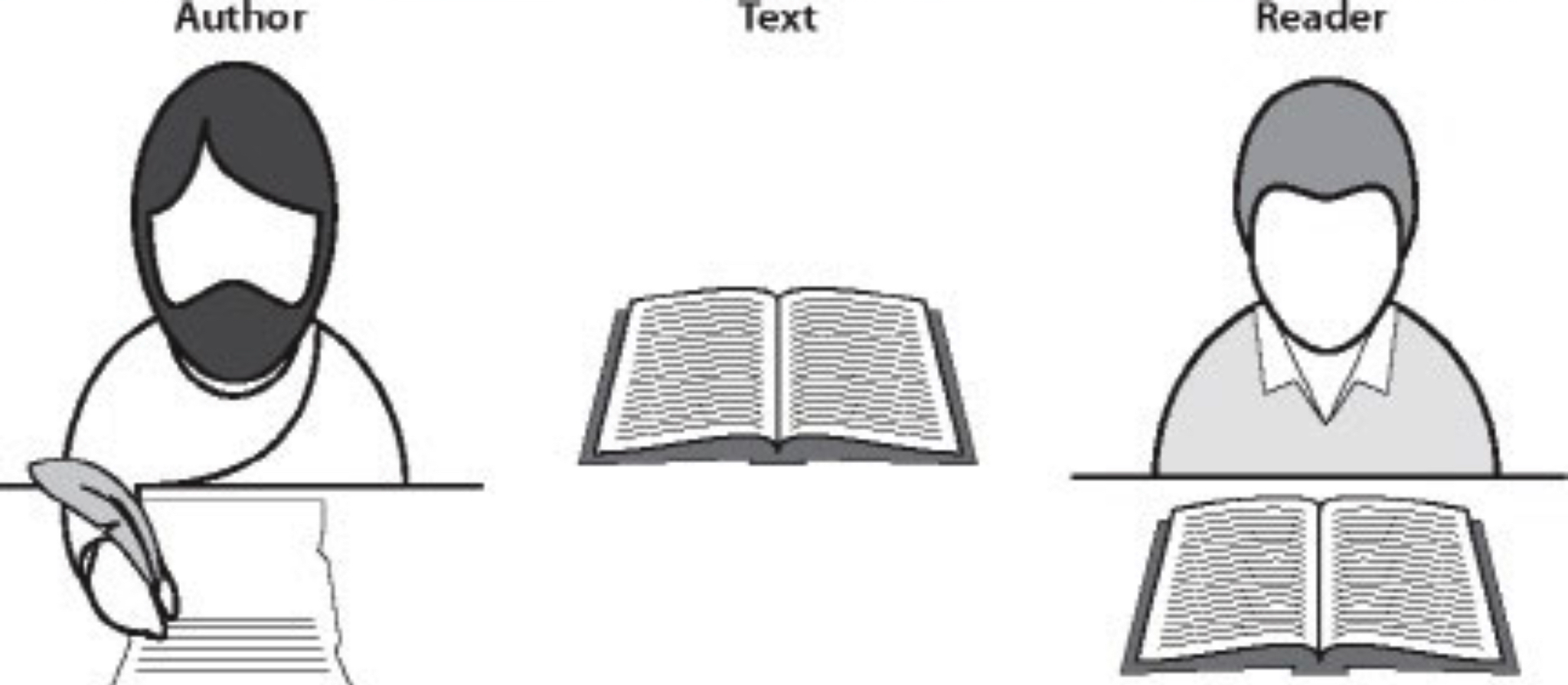 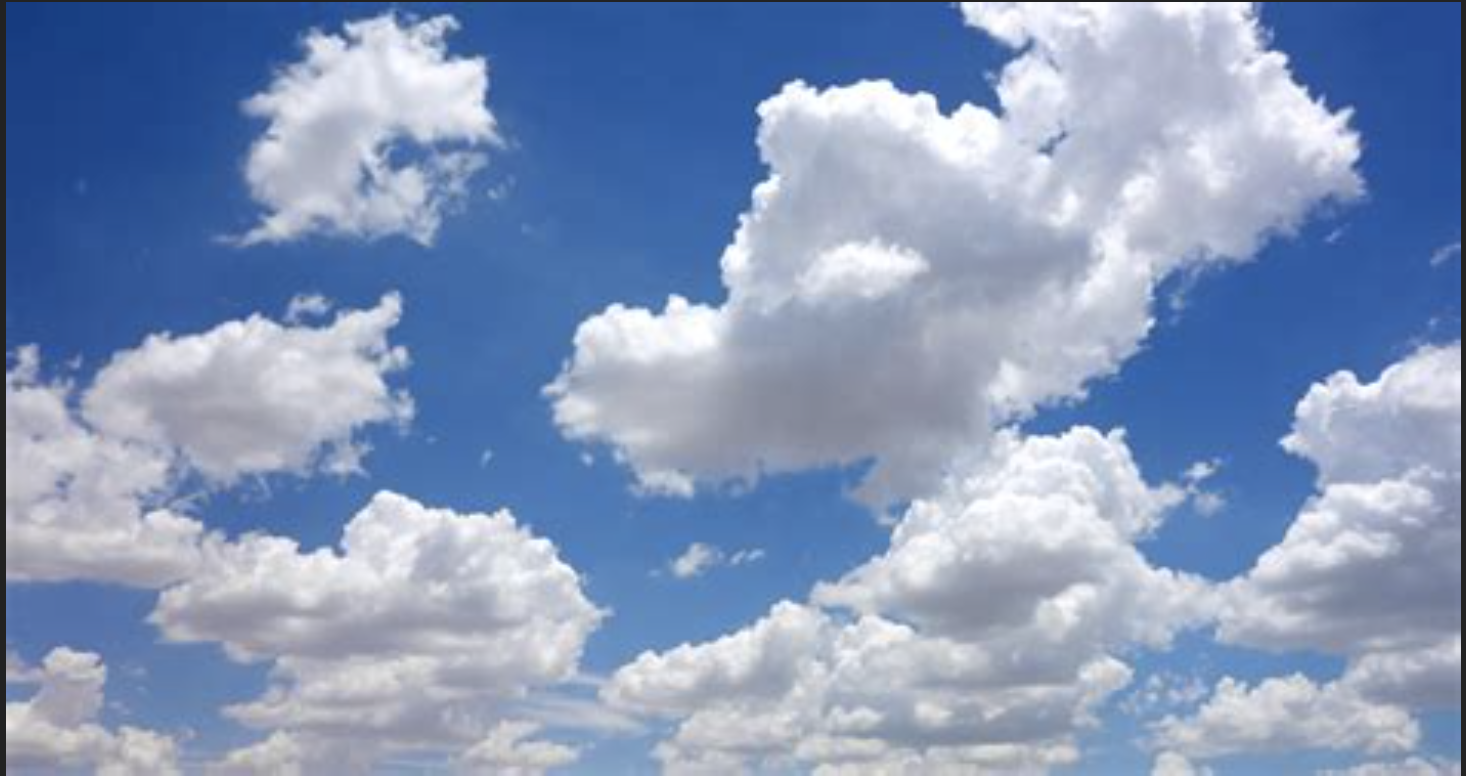 Where Does Meaning Reside?
Basic Components of Communication
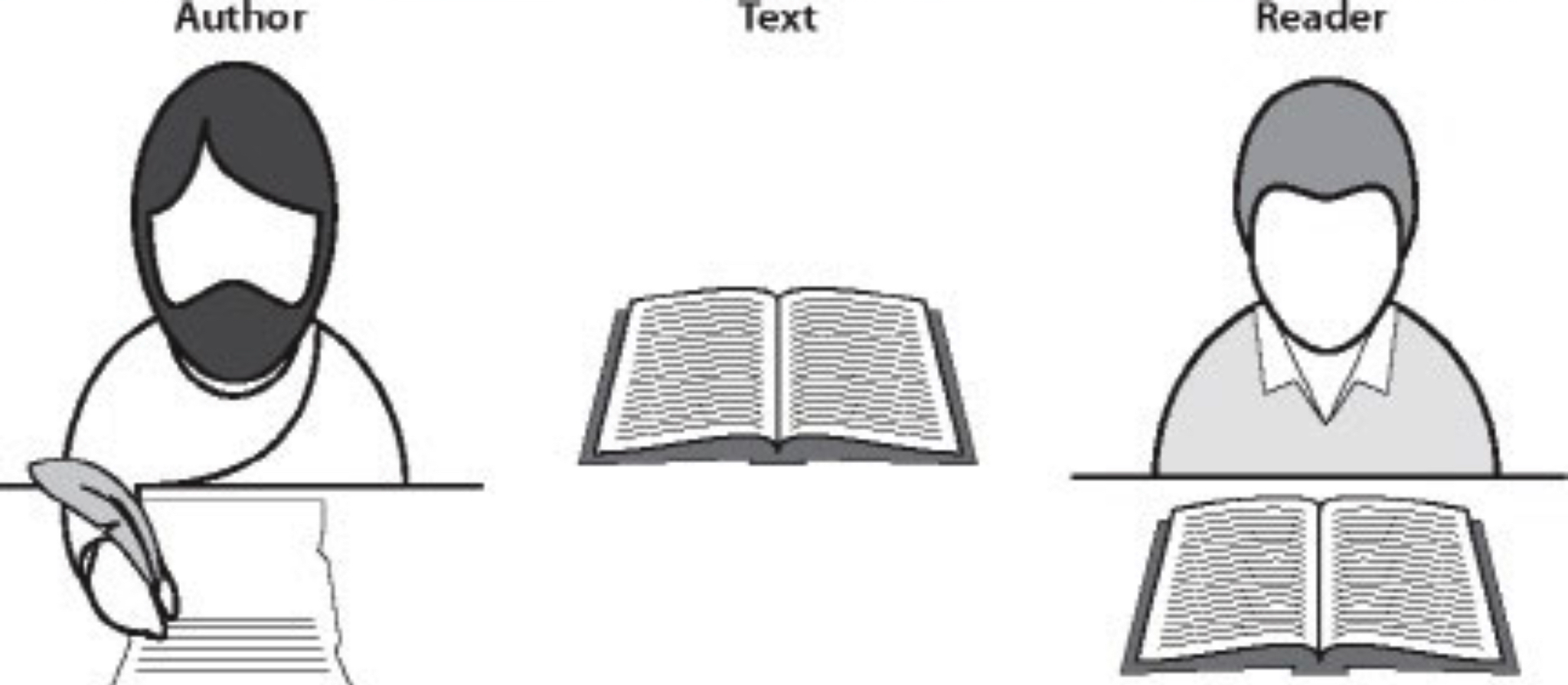 Clarifying The Terms We Use
Meaning
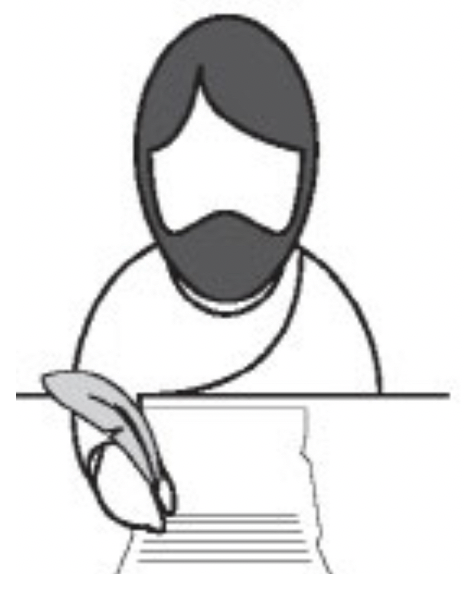 The meaning of a text is the principle that an author consciously willed to convey by the words (shareable symbols) used
Clarifying The Terms We Use
Meaning
Implications
Implications are those inferences in a text of which an author may or may not have been aware but that nevertheless legitimately fall within the principle he willed
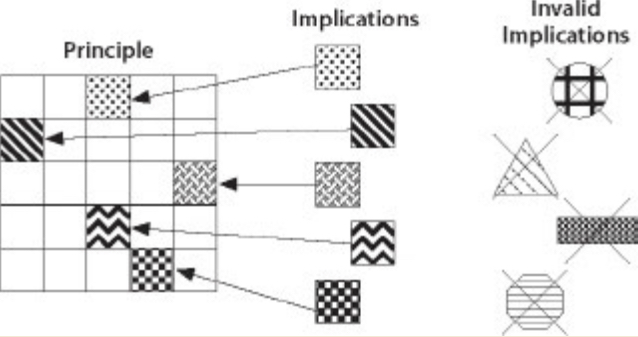 Clarifying The Terms We Use
Meaning
Implications
Implications are those inferences in a text of which an author may or may not have been aware but that nevertheless legitimately fall within the principle he willed
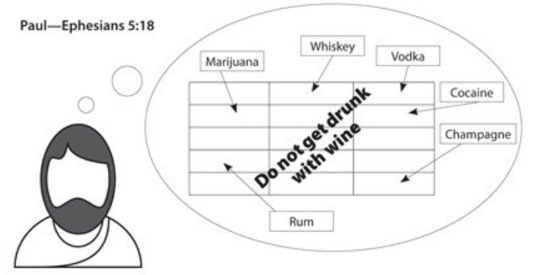 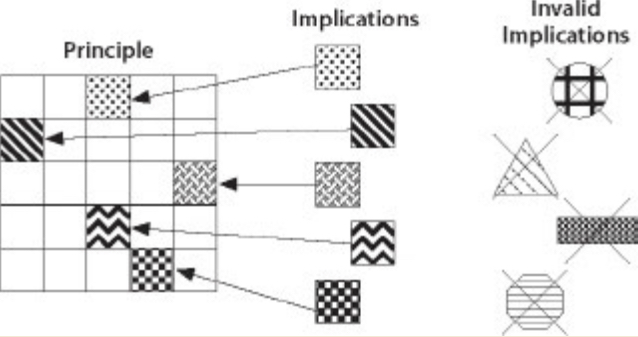 Clarifying The Terms We Use
Meaning
Implications
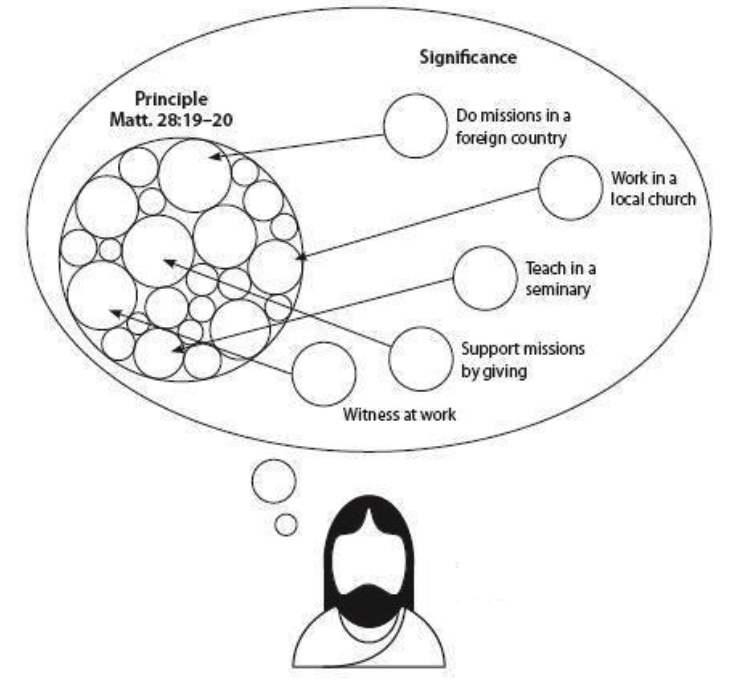 Significance
Significance refers to how a reader responds to the meaning of a text
Clarifying The Terms We Use
Meaning
Implications
Significance
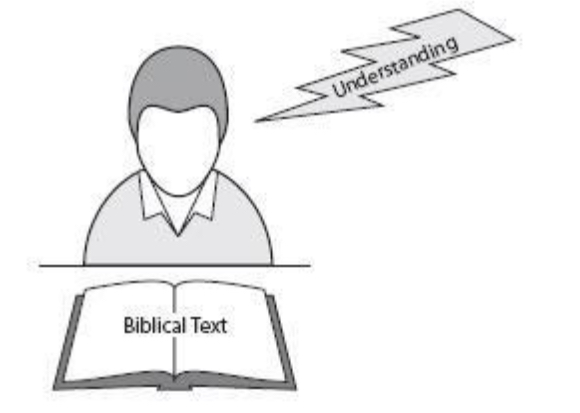 Understanding refers to the correct mental grasp of an author’s meaning by the reader
Understanding
Clarifying The Terms We Use
Meaning
Implications
Significance
Understanding
Interpretation
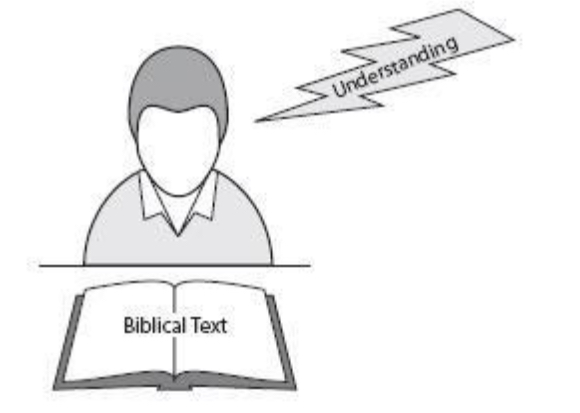 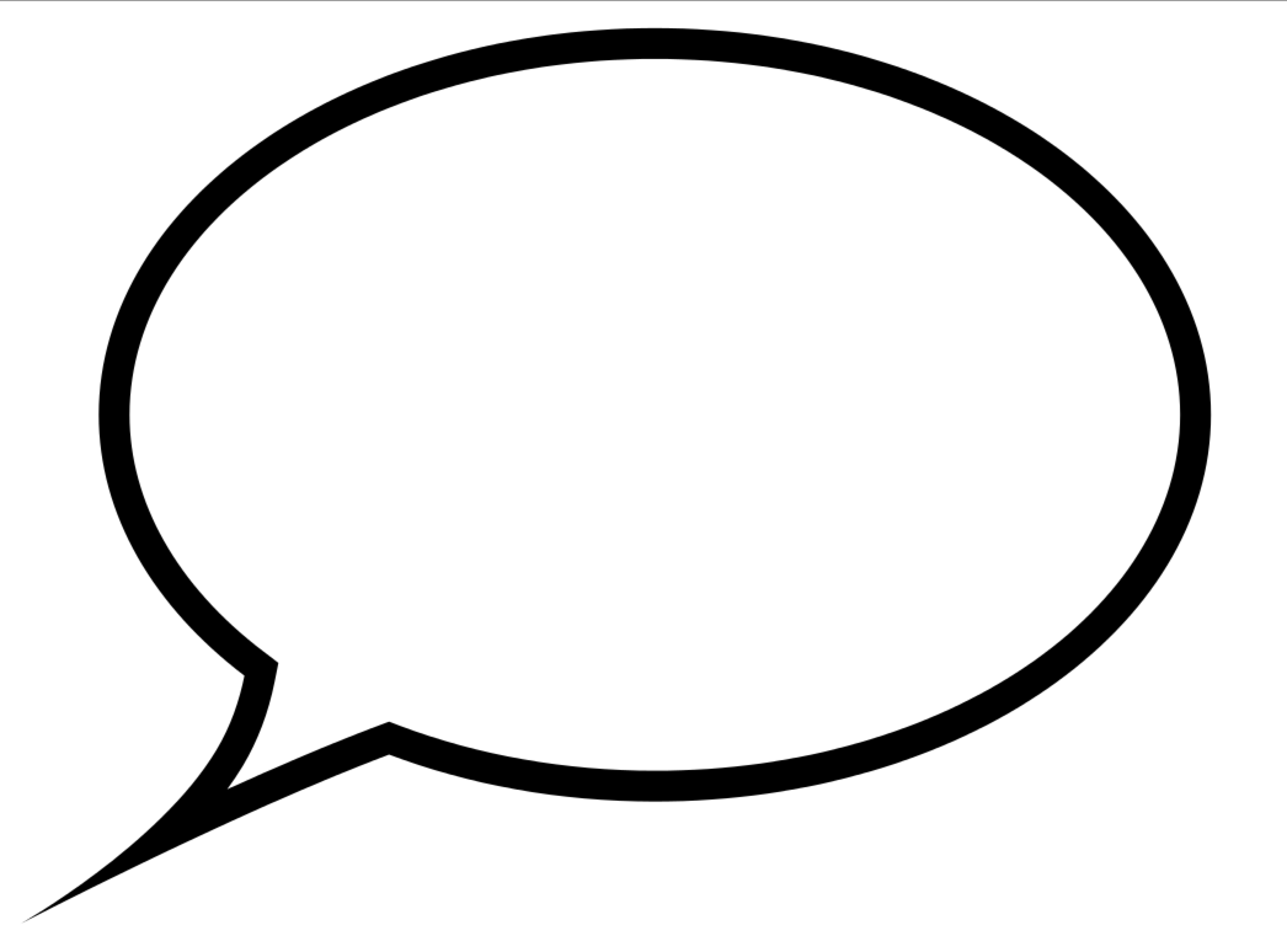 Interpretation
Interpretation refers to the verbal or written expression of a reader’s understanding of an author’s meaning
Clarifying The Terms We Use
Meaning
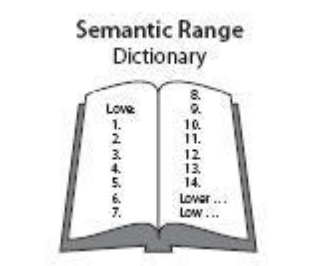 Implications
Significance
Understanding
Interpretation
Semantic Range
The semantic range is the limit of possible meanings allowed by the words (verbal symbols) of a text
Clarifying The Terms We Use
Meaning
Implications
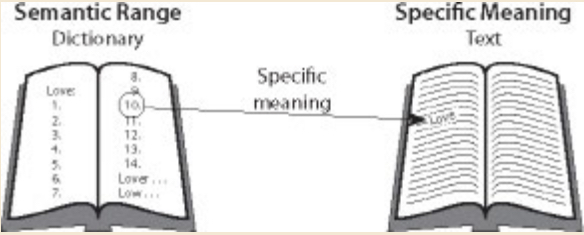 Significance
Understanding
Interpretation
Semantic Range
Specific Meaning
The specific meaning is the particular meaning that an author has given to a word, phrase, sentence, and the like, in a text
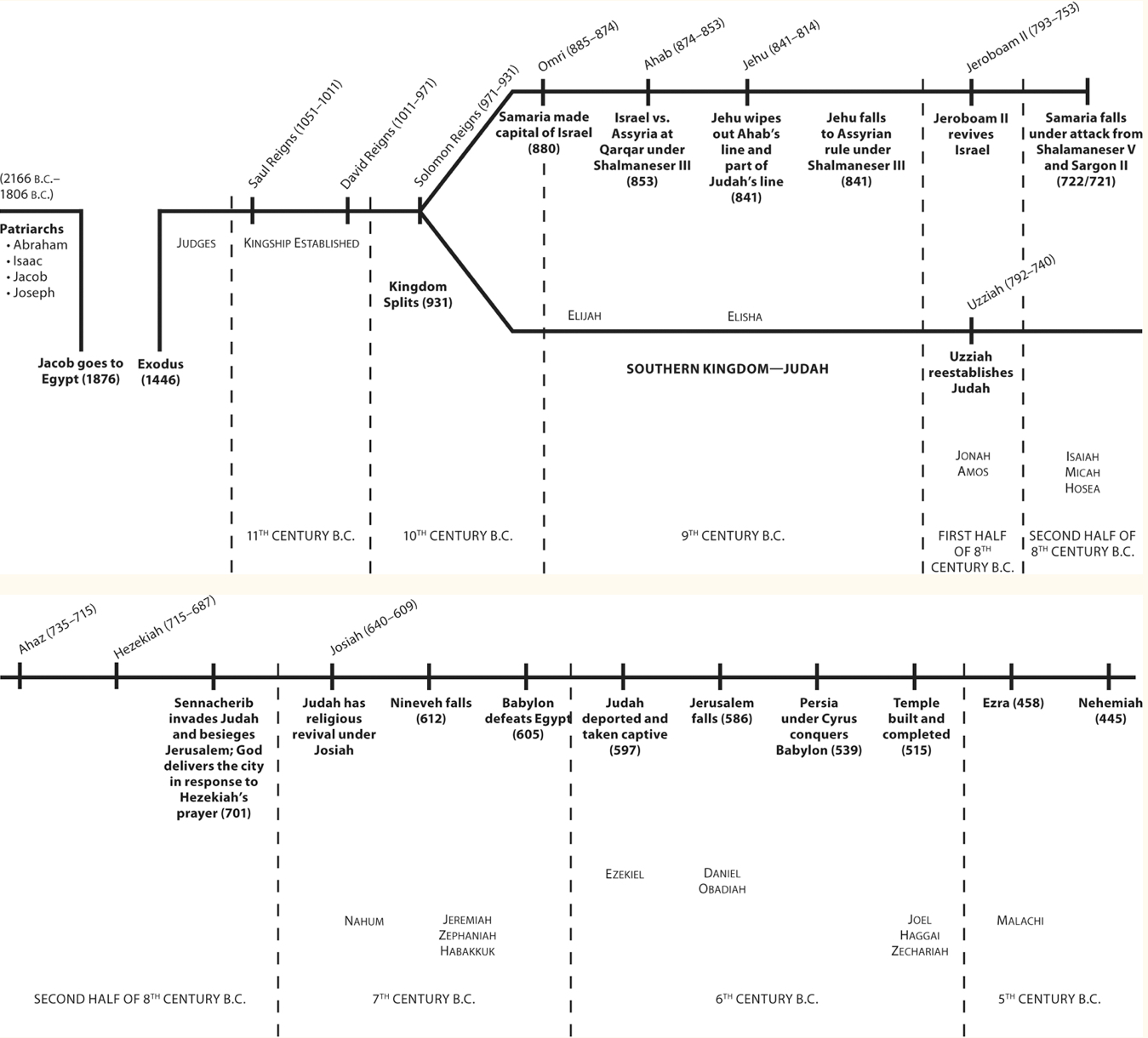 Old TestamentOutline
Grappling With Old Testament Narratives
1 SAMUEL 17
Know The Setting
The Immediate Setting
War between the Philistines and Israelites
Israel invaded
Reign of Saul
Valley of Elah
Grappling With Old Testament Narratives
1 SAMUEL 17
Know The Setting
The Immediate Setting
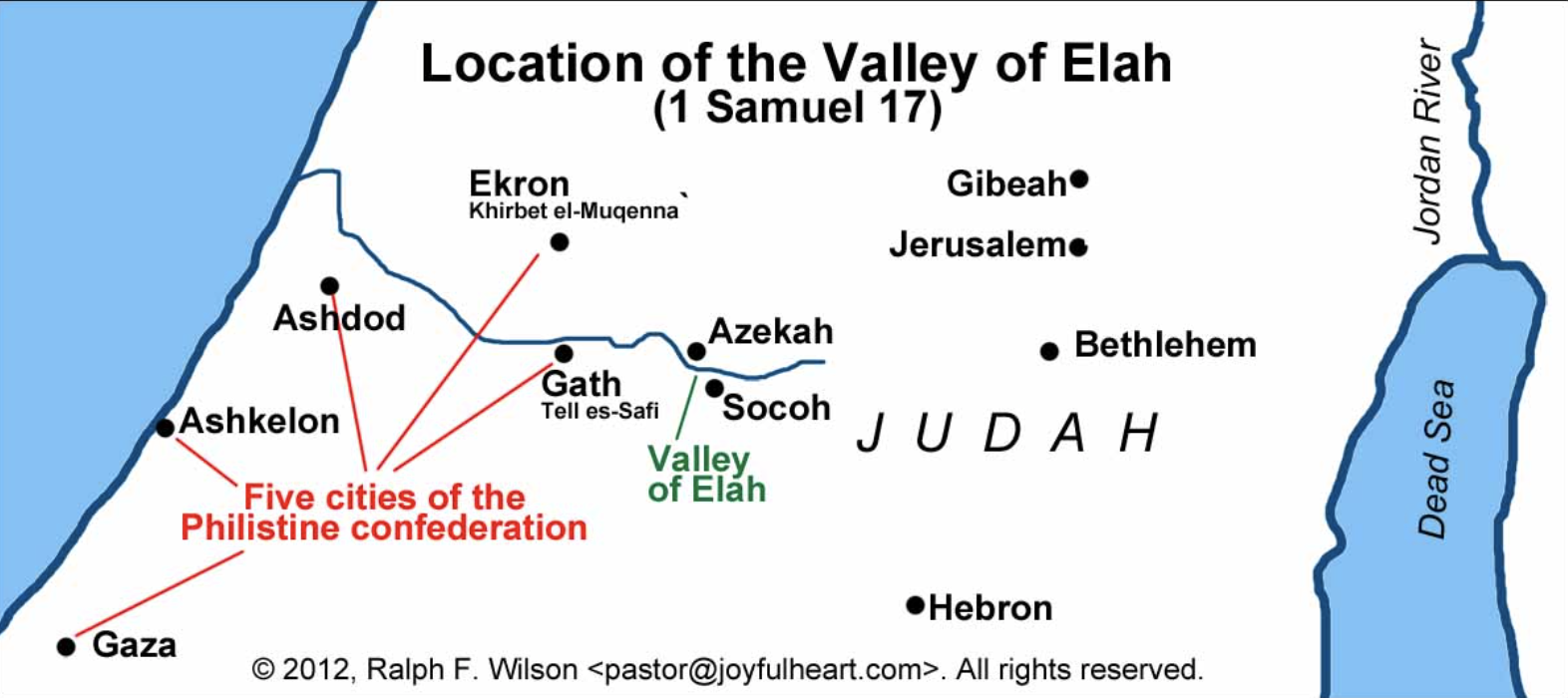 War between the Philistines and Israelites
Israel invaded
Reign of Saul
Valley of Elah
Grappling With Old Testament Narratives
1 SAMUEL 17
Know The Setting
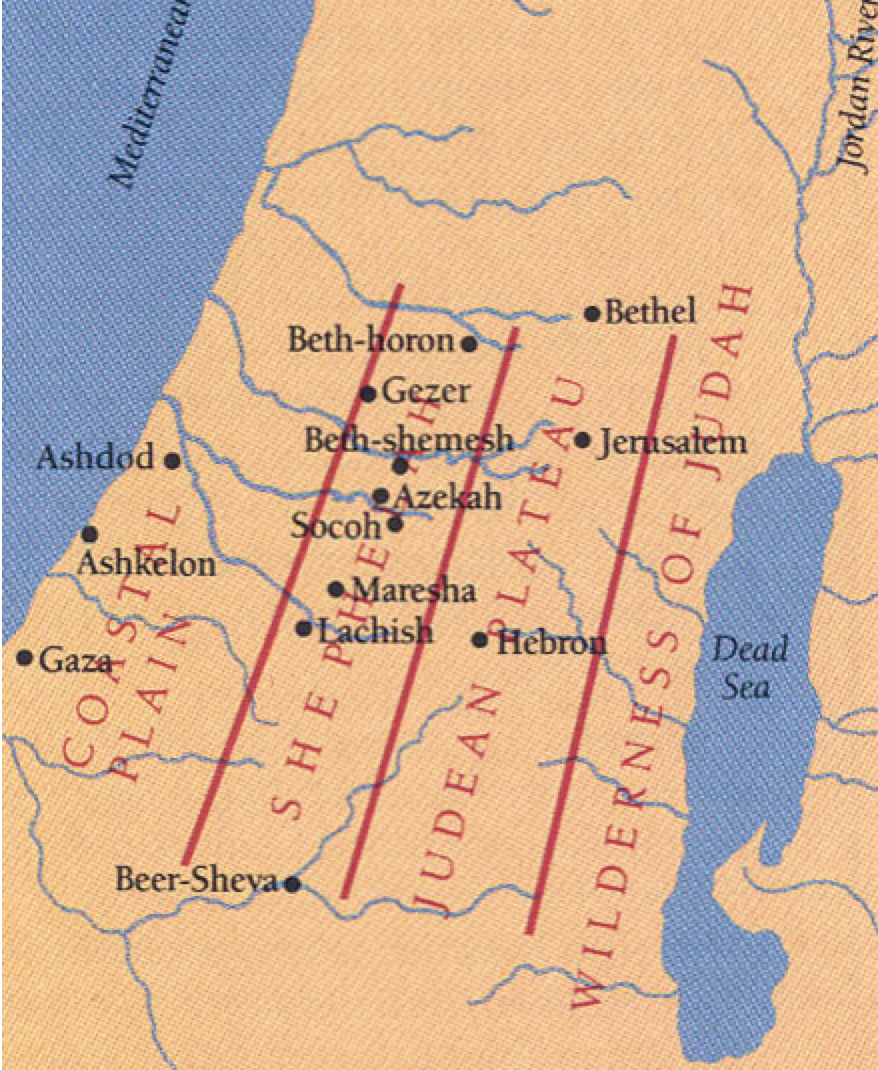 The Immediate Setting
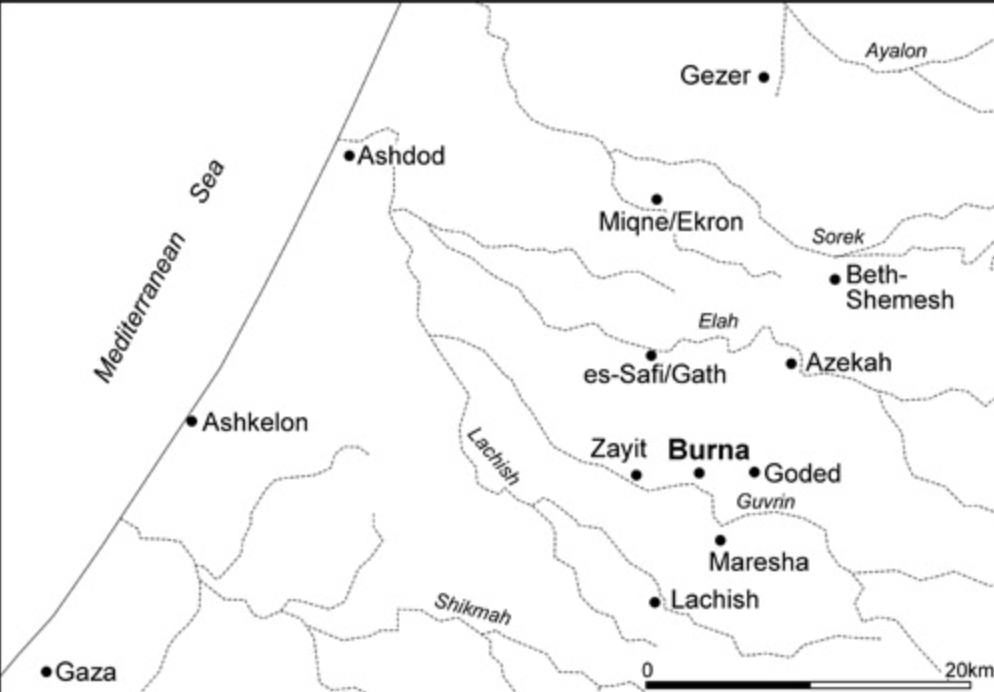 Grappling With Old Testament Narratives
1 SAMUEL 17
Know The Setting
The Immediate Setting
The Wider Setting
Monarchy in Israel
Life
Of 
David
David vs. 
Goliath
Grappling With Old Testament Narratives
1 SAMUEL 17
Know The Setting
The Immediate Setting
The Wider Setting
The Whole-Bible Setting
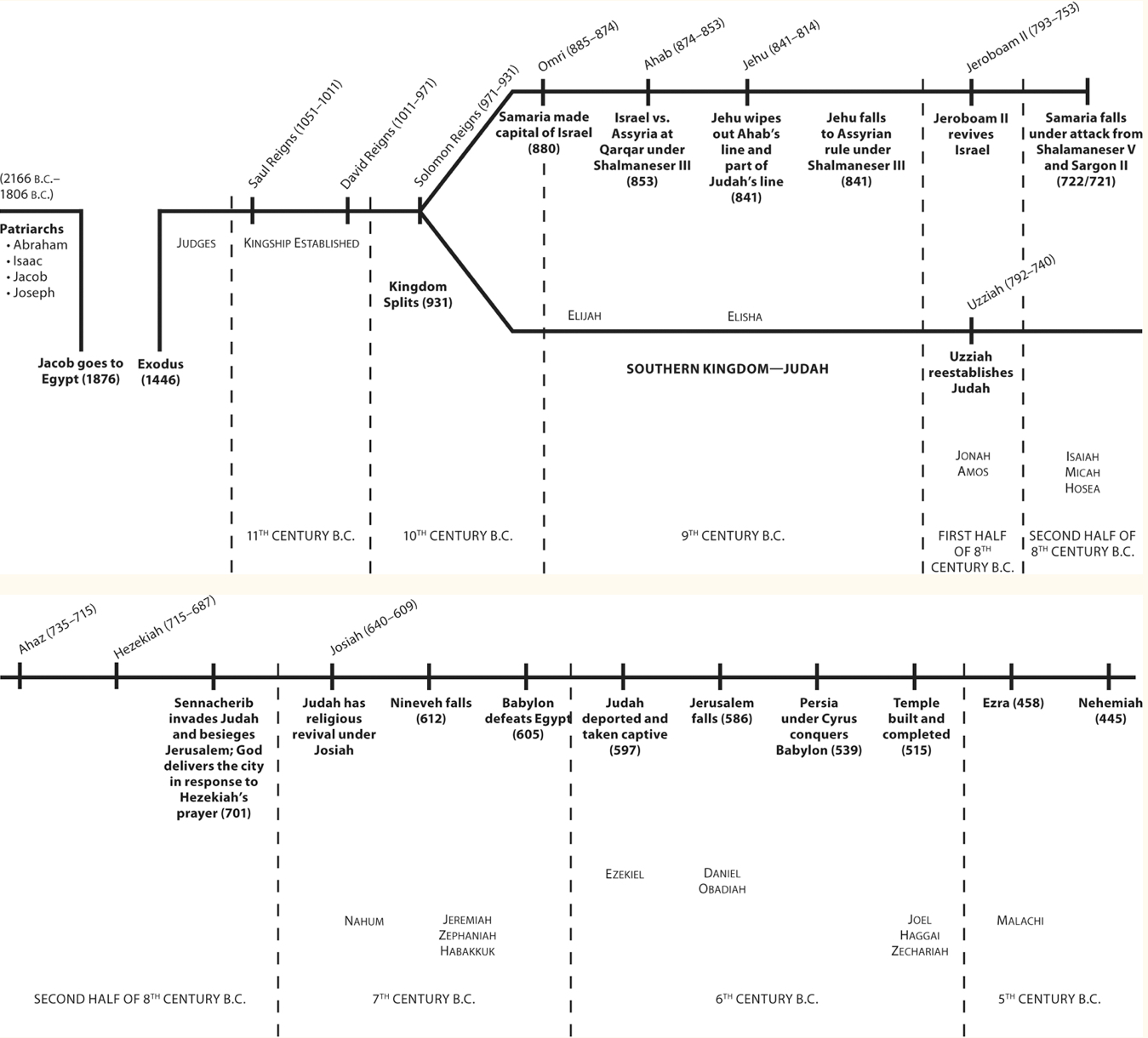 Grappling With Old Testament Narratives
1 SAMUEL 17
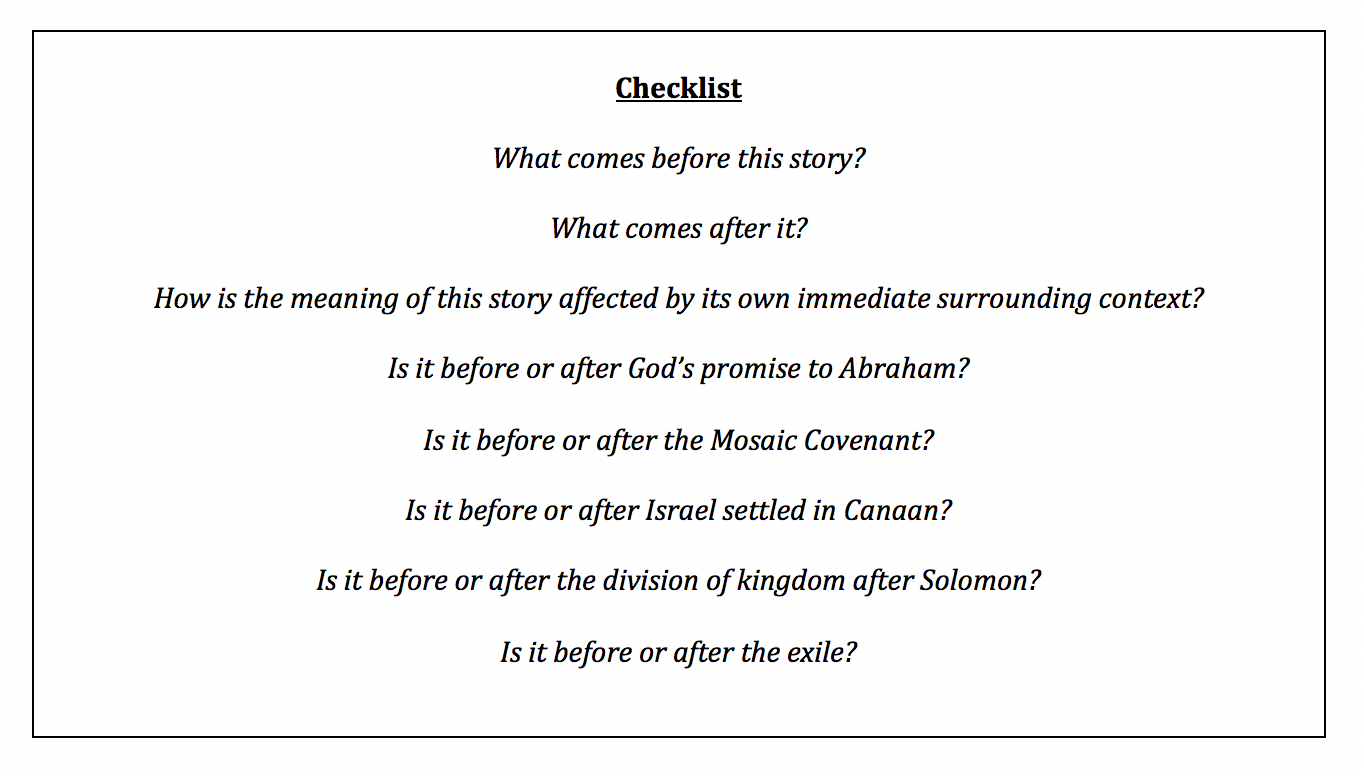 Grappling With Old Testament Narratives
1 SAMUEL 17
Identify The Characters (Major & Minor)
The central character:
David
Saul
Goliath
The secondary characters:
Jesse
The supportive characters:
Abner
Soldiers
Eliab
Grappling With Old Testament Narratives
1 SAMUEL 17
Identify The Characters (Major & Minor)
The central character:
David
Saul
Goliath
The secondary characters:
Jesse
The supportive characters:
Abner
Soldiers
Eliab
Actions: Good or Bad?
How are they portrayed?
Motives: Good or Bad?
Mixture?
God the Main Character:
What can we learn about HIM?
Grappling With Old Testament Narratives
1 SAMUEL 17
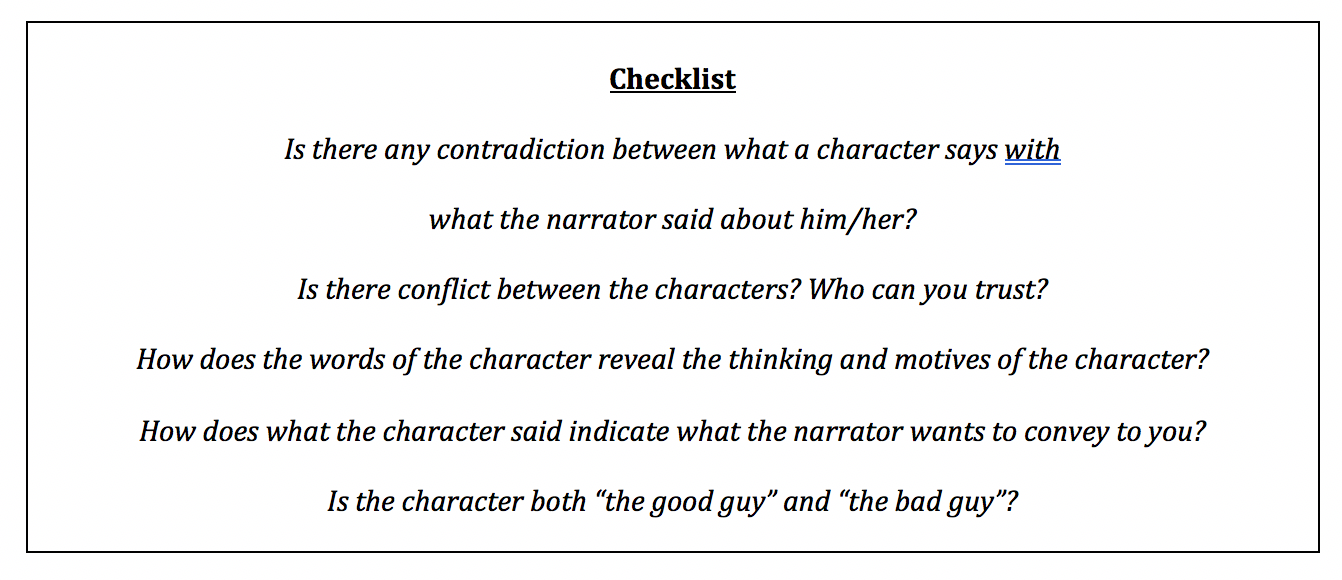 Grappling With Old Testament Narratives
1 SAMUEL 17
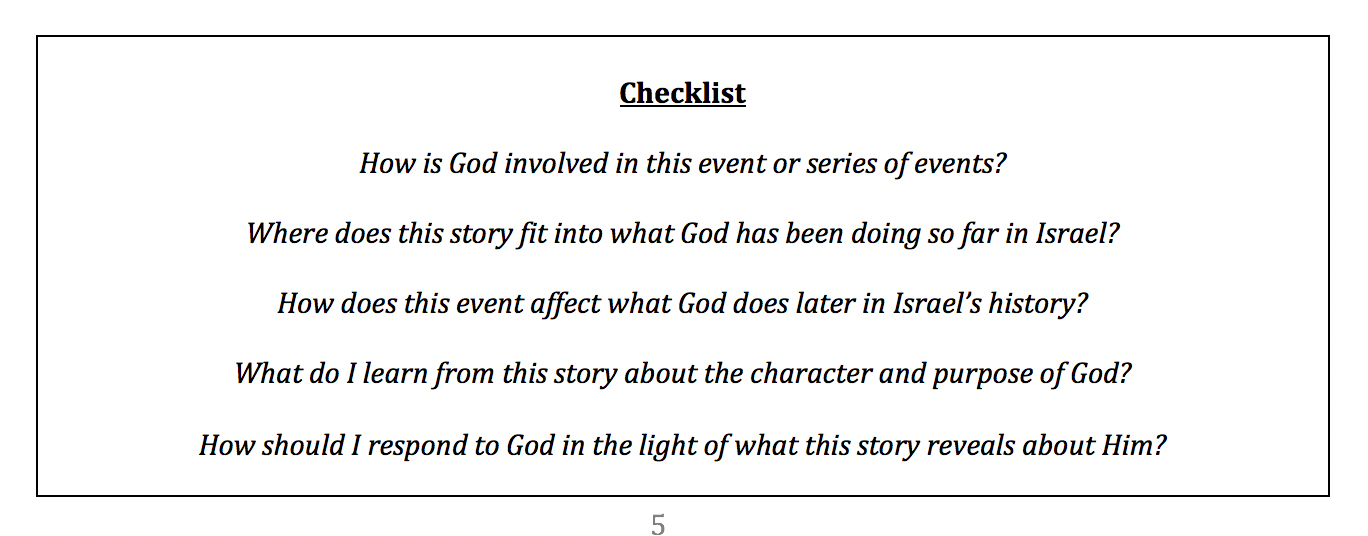 Grappling With Old Testament Narratives
Read GENESIS 22:1-19. 

Grapple with this narrative using what you have learnt from Know The Setting, Identify The Characters (Major & Minor), Understand The Plot, Locate And Observe The Narrator and Don’t Walk Away Unaffected
 
Share the fruits of your exercise with the rest of us 
~~~~~~~~~~~~~
====
==========
====================================
Grappling With Old Testament Narratives
Read GENESIS 22:1-19. 

Grapple with this narrative using what you have learnt from Know The Setting, Identify The Characters (Major & Minor), Understand The Plot, Locate And Observe The Narrator and Don’t Walk Away Unaffected
 
Share the fruits of your exercise with the rest of us 
~~~~~~~~~~~~~
====
==========
====================================
group